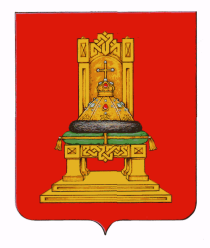 МИНИСТЕРСТВО СЕЛЬСКОГО ХОЗЯЙСТВА
ТВЕРСКОЙ ОБЛАСТИ
О мерах государственной финансовой поддержки сельхозпредприятий и крестьянских (фермерских) хозяйств Тверской области в 2019 году
г. Тверь
21 февраля 2019 года
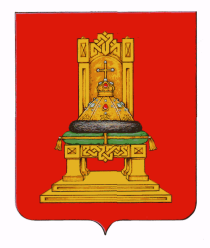 ОКАЗАНИЕ НЕСВЯЗАННОЙ ПОДДЕРЖКИ СЕЛЬХОЗТОВАРОПРОИЗВОДИТЕЛЯМ В ОБЛАСТИ РАСТЕНИЕВОДСТВА
Объем финансирования мероприятия – 161 550,2 тыс рублей
Контактное лицо по направлению поддержки:
главный специалист-эксперт Голубева Анастасия Игоревна, тел. (4822) 58-88-77
2
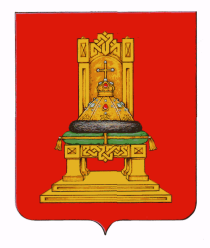 ВОЗМЕЩЕНИЕ ПРОИЗВЕДЕННЫХ ЗАТРАТ ПО ПРИОБРЕТЕНИЮ ЭЛИТНЫХ СЕМЯН СЕЛЬСКОХОЗЯЙСТВЕННЫХ КУЛЬТУР
Объем финансирования мероприятия – 6 007,1 тыс рублей
Контактное лицо по направлению поддержки:
ведущий эксперт Калюжная Наталья Юрьевна, тел.(4822) 34-71-00
3
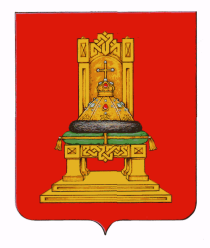 ВОЗМЕЩЕНИЕ ПРОИЗВЕДЕННЫХ ЗАТРАТ ПО ЗАКЛАДКЕ И УХОДУ ЗА МНОГОЛЕТНИМИ ПЛОДОВЫМИ И ЯГОДНЫМИ НАСАЖДЕНИЯМИ
Объем финансирования мероприятия – 504,0 тыс рублей
Контактное лицо по направлению поддержки:
 главный специалист-эксперт Голубева Анастасия Игоревна, тел. (4822) 58-88-77
4
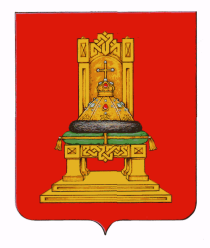 ВОЗМЕЩЕНИЕ ЗАТРАТ ЗА ПРОИЗВЕДЕННОЕ И РЕАЛИЗОВАННОЕ ЛЬНОВОЛОКНО
Объем финансирования мероприятия – 23 158,6 тыс рублей
Контактное лицо по направлению поддержки:
главный консультант Неснова Александра Владимировна, тел (4822) 34-36-78
5
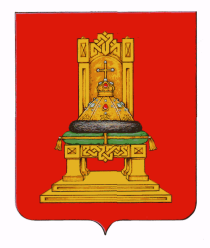 РЕАЛИЗАЦИЯ МЕРОПРИЯТИЙ В ОБЛАСТИ МЕЛИОРАЦИИ ЗЕМЕЛЬ СЕЛЬСКОХОЗЯЙСТВЕННОГО НАЗНАЧЕНИЯ
Объем финансирования мероприятия – 43 841,7 тыс рублей
Контактное лицо по направлению поддержки:
главный консультант Неснова Александра Владимировна, тел. (4822) 34-36-78
6
Объем финансирования мероприятия – 132 608,6 тыс рублей
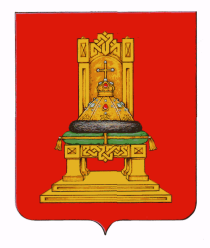 ГОСУДАРСТВЕННАЯ ПОДДЕРЖКА, НАПРАВЛЕННАЯ НА ПОВЫШЕНИЕ ПРОДУКТИВНОСТИ В МОЛОЧНОМ СКОТОВОДСТВЕ
Контактное лицо по направлению поддержки:
Старший эксперт Гоголев Алексей Николаевич, тел. (4822) 34-60-07
7
Объем финансирования мероприятий – 109 899,7 тыс рублей
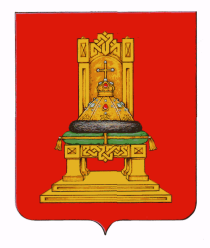 ГОСУДАРСТВЕННАЯ ПОДДЕРЖКА ПЛЕМЕННОГО ЖИВОТНОВОДСТВА
Контактное лицо по направлению поддержки:
 главный консультант Зорькин Иван Игоревич, тел. (4822) 58-66-63
8
Объем государственной поддержки, предусмотренной на возмещение затрат по содержанию товарного поголовья коров специализированных мясных пород - 3 063,4 тыс рублей
Объем государственной поддержки, предусмотренной на возмещение молодняка крупного рогатого скота, реализованного на убой, – 14 475,0 тыс рублей
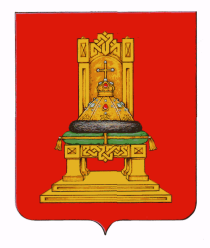 ГОСУДАРСТВЕННАЯ ПОДДЕРЖКА, НАПРАВЛЕННАЯ 
НА РАЗВИТИЕ МЯСНОГО СКОТОВОДСТВА
Контактное лицо по направлению поддержки:
 ведущий эксперт Смирнова Елена Борисовна, тел. (4822) 58-66-63
Контактное лицо по направлению поддержки:
главный консультант Зорькин Иван Игоревич, тел. (4822) 58-66-63
9
Объем финансирования мероприятия – 1 730,0 тыс рублей
ВОЗМЕЩЕНИЕ ЧАСТИ ПОНЕСЕННЫХ ЗАТРАТ НА ПРИОБРЕТЕНИЕ РЫБОПОСАДОЧНОГО МАТЕРИАЛА
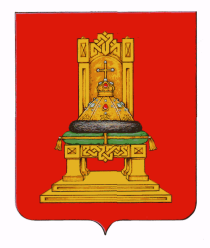 Контактное лицо по направлению поддержки:
ведущий эксперт Смирнова Елена Борисовна, тел. (4822) 58-66-63
10
Возмещение затрат на приобретенную машиностроительную продукцию – 
объем поддержки 31 501,8 тыс рублей
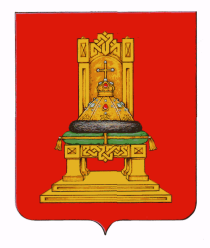 СТИМУЛИРОВАНИЕ ИНВЕСТИЦИОННОЙ ДЕЯТЕЛЬНОСТИ
Ставка – 20% от фактических затрат (без НДС) за приобретенного оборудования для объектов молочного скотоводства
Возмещение затрат на приобретение технологического оборудования для объектов молочного скотоводства – 
объект поддержки 2 484,0 тыс рублей
Ставка : 10% от цены машиностроительной продукции за исключением льняной техники (без НДС);
20% от цены льняной техники (без НДС)
Контактные лица по направлениям поддержки:
Таисова Светлана Викторовна, тел.(4822) 58-04-64;    Попов Роман Андреевич, тел.(4822) 58-33-31
Ставка – 50% от фактических затрат (без НДС) за приобретенное в отчетном или текущем году (в т.ч. по лизингу)  новое специализированное оборудование
Возмещение затрат на приобретение специализированного оборудования для глубокой переработки молока -  
объем поддержки 556,0 тыс рублей
Контактное лицо по направлению поддержки:
Ермакова Анна Александровна, тел. (4822) 58-63-06
11
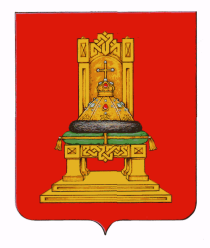 ВОЗМЕЩЕНИЕ ЧАСТИ ПРЯМЫХ ПОНЕСЕННЫХ ЗАТРАТ
НА СОЗДАНИЕ И МОДЕРНИЗАЦИЮ ОБЪЕКТОВ АПК
Постановление Правительства Российской Федерации от 24.11.2018 № 1413
(Правила предоставления и распределения иных межбюджетных трансфертов (ИМБТ) из федерального бюджета бюджетам субъектов Российской Федерации на возмещение части прямых понесенных затрат на создание и (или) модернизацию объектов агропромышленного комплекса)
Объекты АПК, подлежащие субсидированию:
создание и (или) модернизация объектов АПК начаты не ранее чем за 3 года до начала предоставления субсидии;
объекты введены в эксплуатацию.
Субсидии предоставляются по результатам конкурсного отбора в Минсельхозе России
Контактные лица по направлению поддержки:
Артемьева Наталья Валентиновна, тел.(4822) 35-50-46, Смирнова Елена Викторовна, тел. (4822) 58-57-82
12
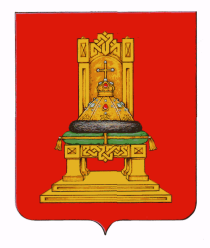 ПОВЫШЕНИЕ ДОСТУПНОСТИ КРЕДИТНЫХ РЕСУРСОВ, 
СНИЖЕНИЕ РИСКОВ В РАСТЕНИЕВОДСТВЕ И ЖИВОТНОВОДСТВЕ
Снижение нагрузки при страховании
Ставка субсидии – 50% начисленной страховой премии по договору
Объем финансирования в части страхования 
в области животноводства –  
14 074,0 тыс рублей
Объем финансирования в части страхования 
в области растениеводства –  
973,5 тыс рублей
Контактное лицо по направлению поддержки:
Начальник отдела развития отраслей животноводства Попов Роман Андреевич, тел.58-33-31
в области растениеводства
Ставка по кредиту – не менее 1% и не более 5%
Льготное кредитование
 (краткосрочные и (или) инвестиционные кредиты)
в области животноводства
Планируемый объем льготного кредитования в 2019 году в части  краткосрочных кредитов  –   42 795,0 тыс рублей
Контактное лицо по направлению поддержки: Лемешкина Галина Ивановна, тел. 58-33-31
13
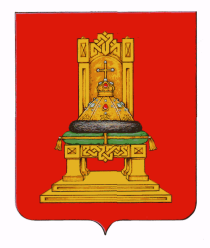 ПОДДЕРЖКА МАЛЫХ ФОРМ ХОЗЯЙСТВОВАНИЯ
Объем финансирования мероприятий – 64 899,7 тыс рублей
Гранты на развитие
семейных животноводческих
 ферм
Грантовая поддержка
 начинающих фермеров
Грантовая поддержка 
кооперативов
Максимальный размер гранта:
для разведения КРС мясного и молочного направлений – 30 млн рублей;
для ведения иных видов деятельности – 21,6 млн рублей;
Прирост произведенной продукции не менее 10%;
Создание не менее 1 нового рабочего места на каждые 3 млн рублей гранта
Максимальный размер гранта:
для разведения КРС мясного и молочного направлений – 3 млн рублей;
для ведения иных видов деятельности – 1,5 млн рублей;
Прирост произведенной продукции не менее 10%;
Создание не менее 1 нового рабочего места на каждый 1 млн рублей гранта
Максимальный размер гранта на 1 кооператив – 70,0 млн рублей;
Прирост произведенной и реализованной продукции не менее 10%;
Создание не менее 1 нового рабочего места на каждые 3 млн рублей гранта
- доля собственных средств начинающего фермера
- доля собственных средств семейной животноводческой фермы
- доля собственных средств кооператива
- доля  предоставляемого гранта
- доля  предоставляемого гранта
- доля  предоставляемого гранта
Контактное лицо по направлению поддержки: Ксенженко Ирина Александровна, тел. (4822) 34-41-98
14
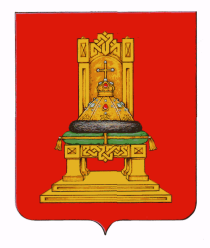 Создание системы поддержки фермеров и развитие сельской кооперации в рамках реализации федерального проекта «Система поддержки фермеров и развитие сельской кооперации»
Грантовая поддержка
 начинающих фермеров
 «Агростартап»
На реализацию Агростартапа» в размере, не превышающем 3 млн рублей, но не более 90 процентов затрат.
на реализацию  Агростартапа» и формирование неделимого фонда сельскохозяйственного потребительского кооператива, членом которого является грантополучатель, в размере, не превышающем 4 млн рублей, но не более 90 процентов затрат.
Возмещение части затрат СПоК на приобретение с/х животных, оборудования для производства с/х продукции, мини-теплиц, посадочного материала многолетних насаждений, рыбопосадочного материала для последующей передачи в собсвенного членам СПоК;
Возмещение части затрат СПоК на приобретение сельскохозяйственной техники и оборудования для переработки с/х продукции, для оказания услуг членам СПоК;
Возмещение части затрат СПоК, на реализацию сельскохозяйственной продукции, закупленной у членов СПоК При этом объем продукции, закупленной у одного члена СПоК, не должен превышать 15% всего объема закупленной кооперативом продукции членов кооператива.
Поддержка 
сельскохозяйственных 
потребительских кооперативов
Организация подготовки и переподготовки кадров для субъектов МСП в сельском хозяйстве, в том числе для сельскохозяйственных кооперативов и фермерских хозяйств;
Оказание консультационных услуг по вопросам организации, экономического и правового регулирования сельскохозяйственных товаропроизводителей, бухгалтерского и налогового учета, о существующих мерах государственной поддержки в рамках различных федеральных и региональных программ;
Организация сопровождения деятельности микро, малых и средних сельскохозяйственных товаропроизводителей   (ветеринарное, зоотехническое, 
агрономическое, технологическое, бухгалтерское обслуживание и др.);
Создание комплексной системы консультирования
Контактное лицо по направлению поддержки: Ксенженко Ирина Александровна, тел. (4822) 34-41-98
15
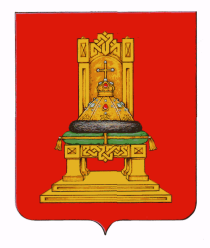 РЕАЛИЗАЦИЯ МЕРОПРИЯТИЙ ПОДПРОГРАММЫ «УСТОЙЧИВОЕ РАЗВИТИЕ СЕЛЬСКИХ ТЕРРИТОРИЙ НА 2014-2017 ГОДЫ И НА ПЕРИОД ДО 2020 ГОДА»
Развитие газификации
Доля финансирования за счет средств областного бюджета Тверской области и федерального бюджета составляет ориентировочно 96%
Доля средств муниципальных образований составляет ориентировочно 4%
Развитие водоснабжения
Строительство и реконструкция автомобильных дорог
Грантовая поддержка местных инициатив граждан
Средства гранта 60 % от стоимости проекта, не более 2 млн. руб.
Средства ОМСУ и трудовое участие граждан
Улучшение жилищных условий граждан
до 15% - средства муниципального образования
60% - размер субсидии
25% - 40%
собственные и (или) заемные средства
Улучшение жилищных условий молодых специалистов
70% - размер субсидии
до 15% - средства муниципального образования
15% - 30%
собственные и (или) заемные средства
Контактное лицо по направлению поддержки: Штылева Ирина Сергеевна, тел. (4822) 32-77-21
16
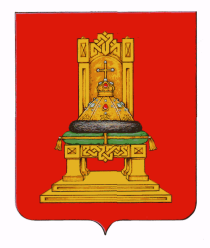 МЕРОПРИЯТИЯ ПО РАЗВИТИЮ ГАЗИФИКАЦИИ, ВОДОСНАБЖЕНИЯ, СТРОИТЕЛЬСТВА 
АВТОМОБИЛЬНЫХ ДОРОГ
Реализация мероприятий в рамках  адресной инвестиционной программы Тверской области
До 15 мая 2019 года на 2020 год
ОМСУ направляют пакеты документов по объектам строительства  в  Минсельхоз ТО
Разработанная и утвержденная муниципальная программа, предусматривающая мероприятия УРСТ;
Проектная и сметная документации, имеющие положительное заключение государственной экспертизы; 
Наличие общественно значимых объектов в населенном пункте (школа, ДК, ФАП, магазин, ОПС);
Реализация инвестиционных проектов в сфере агропромышленного комплекса в сельском поселении;
Софинансирование местного бюджета.
Постановление Правительства Тверской области от 03.04.2018 № 110-пп «О Порядке формирования и реализации адресной инвестиционной программы Тверской области»
Контактное лицо по направлению поддержки: Штылева Ирина Сергеевна, тел. (4822) 32-77-21
17
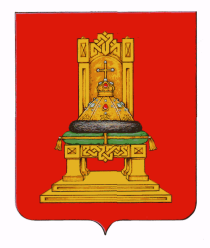 МЕРОПРИЯТИЯ ПО УЛУЧШЕНИЮ ЖИЛИЩНЫХ УСЛОВИЙ ГРАЖДАН, МОЛОДЫХ СЕМЕЙ И МОЛОДЫХ СПЕЦИАЛИСТОВ
Расчетная стоимость строительства (приобретения) жилья, используемая для расчета размера социальной выплаты, определяется исходя из :
стоимости 1 квадратного метра общей площади жилья в сельской местности, которая в 2018 году составляет:
размера общей площади жилого помещения, установленного для семей разной численности:
- 33 квадратных метра - для одиноко проживающих граждан;
- при строительстве – 27 223,5 рублей
- при приобретении – 20 521,9 рублей.
- 42 квадратных метра – на семью из 2 человек;
- по 18 квадратных метров – на каждого члена семьи при численности семьи, составляющей 3 и более человек,
Контактное лицо по направлению поддержки: Артемьева Наталья Валентиновна, тел. (4822) 35-50-46
18
ЗАЯВКИ, ПРЕДСТАВЛЕННЫЕ МУНИЦИПАЛЬНЫМИ РАЙОНАМИ НА УЛУЧШЕНИЕ ЖИЛИЩНЫХ УСЛОВИЙ НА СЕЛЕ
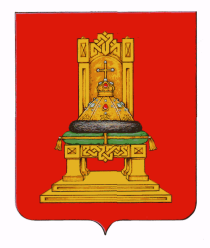 19
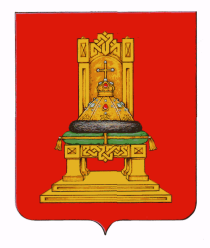 МЕРОПРИЯТИЯ ПО ГРАНТОВОЙ ПОДДЕРЖКЕ МЕСТНЫХ ИНИЦИАТИВ ГРАЖДАН
Средства гранта предоставляются в целях оказания финансовой поддержки ОМСУ на:
а) создание и обустройство зон отдыха, спортивных и детских игровых площадок;
б) сохранение и восстановление природных ландшафтов, историко-культурных памятников;
в) поддержка национальных культурных традиций, народных промыслов и ремесел.
До 15 мая 2019 года на 2020 год
ОМСУ направляют пакеты документов по объектам строительства  в  Минсельхоз ТО
Постановление Правительства Тверской области от 03.04.2018 
№ 111-пп «О Порядке формирования и реализации адресной инвестиционной программы Тверской области»
Разработанная и утвержденная муниципальная программа, предусматривающая мероприятия УРСТ;
Проектная и сметная документации, имеющие положительное заключение государственной экспертизы;
Выписка из генерального плана муниципального образования, предусматривающего мероприятия;
Реализация инвестиционных проектов в сфере агропромышленного комплекса в сельском поселении;
Паспорт общественно значимого некоммерческого проекта, претендующего на получение гранта;
Софинансирование местного бюджета.
Контактное лицо по направлению поддержки: Артемьева Наталья Валентиновна, тел. (4822) 35-50-46
20
ДОЛЯ ОБЪЕМА ПРОДУКЦИИ СЕЛЬСКОГО ХОЗЯЙСТВА МУНИЦИПАЛЬНЫХ ОБРАЗОВАНИЙ В ОБЩЕМ ОБЪЕМЕ ПРОИЗВОДСТВА ТВЕРСКОЙ ОБЛАСТИ 
ЗА 2018 ГОД
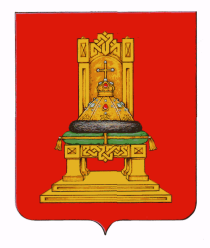 21
ДОЛЯ УЧАСТИЯ СЕЛЬХОЗТОВАРОПРОИЗВОДИТЕЛЕЙ 
В ПРОГРАММАХ ГОСПОДДЕРЖКИ АПК 
В РАЗРЕЗЕ МУНИЦИПАЛЬНЫХ ОБРАЗОВАНИЙ В 2018 ГОДУ
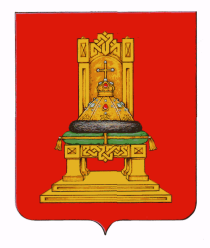 *отношение количества СХТП, получивших господдержку, к общему количеству СХТП, осуществляющих свою деятельность на территории муниципального образования
22